মাল্টিমিডিয়া ক্লাসে সকলকে স্বাগতম
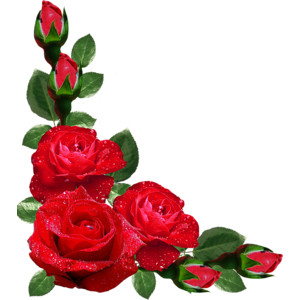 Youtube: Habiganj Eschool
পরিচিতিঃ
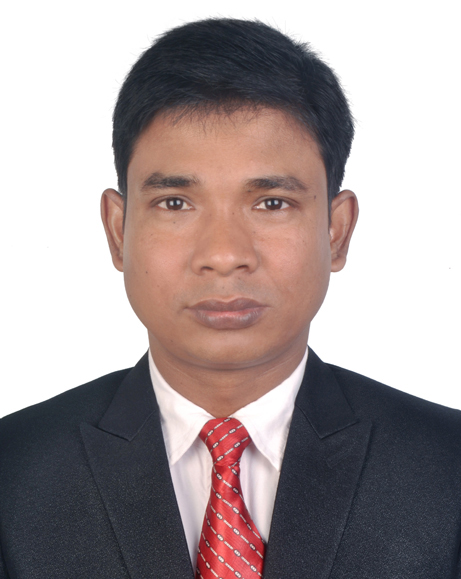 রাজেন্দ্র চন্দ্র দাস
প্রভাষক পদার্থ বিজ্ঞান
হবিগঞ্জ দারুচ্ছুন্নাৎ কামিল মাদরাসা
E-mail:rajendrach83@gmail.com
youtube: Habiganj Eschool
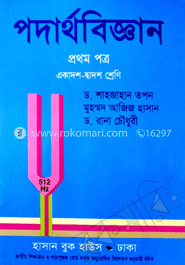 পাঠ পরিচিতি
শ্রেণিঃ একাদশ
বিষয়ঃ পদার্থ বিজ্ঞান
অধ্যায়ঃ ২য় “ভেক্টর ”
প্রিয় শিক্ষার্থীরা চিত্র গুলো দেখে কি বুঝতে পারছ বলতো?
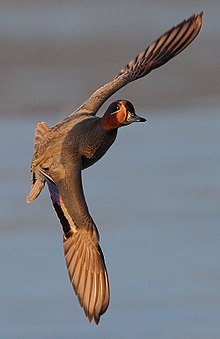 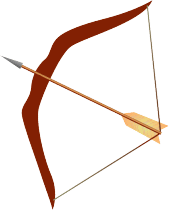 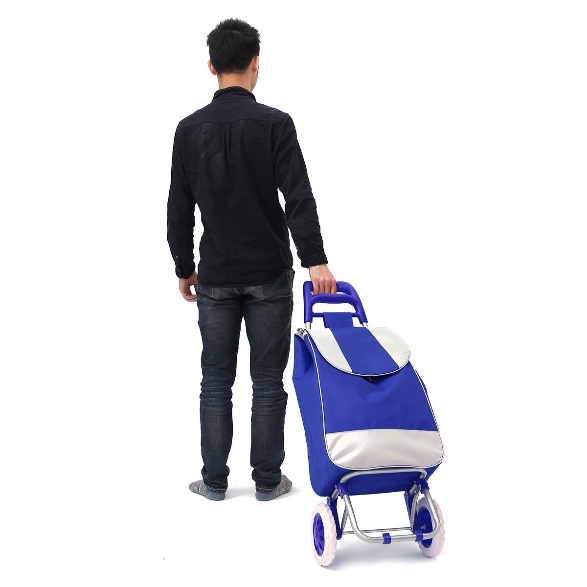 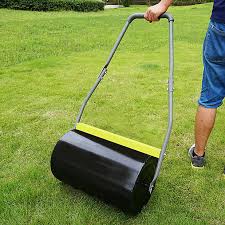 হ্যাঁ প্রিয় শিক্ষার্থী তোমরা ঠিক অনুমান করতে পেরেছো ।  আমরা আজ শিখব ----
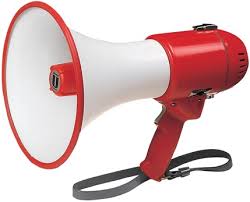 ভেক্টরের যোগ ও বিভাজন
শিখণ ফল --
উপাংশ
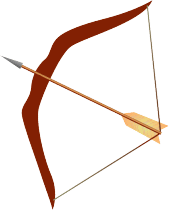 লব্দি
লব্দি ভেক্টর
দুই বা ততোধিক ভেক্টর রাশি যোগ করলে যে ভেক্টরটি পাওয়া যায় তাকে লব্দি ভেক্টর বলে।
উপাংশ
যে ভেক্টরগুলো যোগ করলে লব্দি ভেক্টর পাওয়া যায় তাদেরকে লব্দি ভেক্টরের উপাংশ বলে।
যদি কোন ত্রিভুজের দুটি সন্নিহিত বাহু দ্বারা একই ক্রমে দুটি ভেক্টরের মান ও দিক নির্দেশ করা যায় তাহলে ত্রিভুজের তৃতীয় বাহুটি বিপরীতক্রমে ভেক্টর দুটির লব্দির মান ও দিক নির্দেশ করবে।
Q
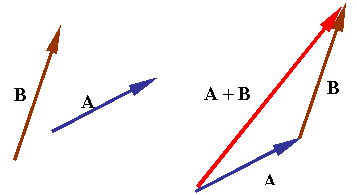 P
O
ত্রিভুজ সূত্র
দুই এর অধিক ভেক্টর রাশির ক্ষেত্রে ভেক্টর রাশিগুলিকে একইক্রমে সাজিয়ে অর্থাৎ প্রথম ভেক্টরের শীর্ষ বিন্দুতে দ্বিতীয় ভেক্টরের পাদবিন্দু, দ্বিতীয় ভেক্টরের শীর্ষ বিন্দুতে তৃতীয় ভেক্টরের পাদ বিন্দু এভাবে প্রথম ভেক্টরের পাদ বিন্দুর সাথে শেষ ভেক্টরের শীর্ষ বিন্দু যোগ করে যে বহুভুজ গঠিত হয়, তার শেষ বাহুটি বিপরীতক্রমে ভেক্টরগুলোর মান ও দিক নির্দেশ করে।
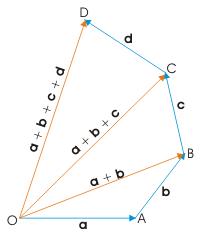 বহুভুজ সূত্র
সামন্তরিক সূত্রঃ
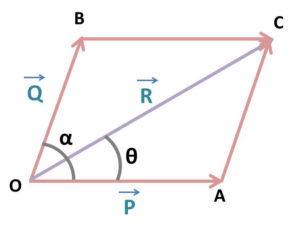 যদি কোন সামন্তরিকের কোনো কৌনিক বিন্দু থেকে অংকিত দুটি সন্নিহিত বাহু দ্বারা কোনো কণার উপর এককালীন ক্রিয়াশীল একই
লব্দির মানঃ
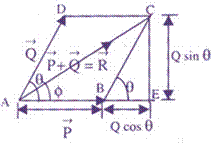 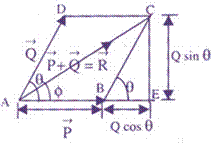 লব্দির দিকঃ
ভেক্টরের বিভাজন
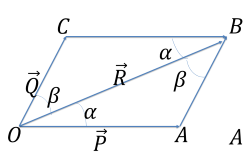 আমরা জানি ত্রিভুজের যে কোন বাহু তার বিপরীত কোণের সাইনের সমানুপাতিক।
180-(α+β)
যেহেতু OC=AB=Q
একক কাজঃ
সামন্তরিক সূত্রের বিবৃতি লিখ।
ভেক্টরের বিভাজন  কাকে বলে?
ভেক্টরের উপাংশ কাকে বলে?
ট্রলি ব্যাগের হাতল লম্বা রাখা হয় কেন?
দলীয় কাজঃ
বৃষ্টির দিনে কামাল 4কিমি/ঘন্টা হেঁটে যাচ্ছে।অপরদিকে জামাল বাইসাইকেলে করে ৮কিমি/ঘন্টা বেগে যাচ্ছে। বৃষ্টির বেগ উলম্বদিকে ৬কিমি/ঘন্টা।
লাল দলঃকামালের সাপেক্ষে বৃষ্টির লব্দিবেগ কত?
নীল দলঃকামাল ও জামালের ছাতা একইভাবে বাকানো নয়।
মূল্যায়ন
কোনটির সাহায্যে লব্দির সঠিক মান পাওয়া সম্ভব 
ক) সাধারন নিয়ম                 খ)ত্রিভুজ সূত্র        গ) সামন্তরিক সূত্র                  ঘ) বহুভুজ সূত্র ।
ভেক্টর বিভাজনের ক্ষেত্রে উপাংশগুলোর লব্দি হচ্ছে- 
ক) অংশক খ)লব্দি উপাংশ গ) মূল ভেক্টর ঘ)লব্দি ভেক্টর ।
বাড়ীর কাজঃ
একজন সাঁতারুর বেগ ঘণ্টায় ৪ কিলোমিটার এবং স্রোতের বেগ ঘণ্টায় ২ কিলোমিটার হলে সরলরেখা বরাবর নদী পার হতে কোন দিকে সাঁতার কাটতে হবে?
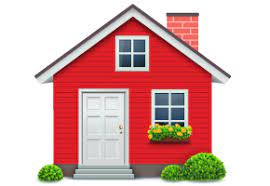 সহায়ক বই
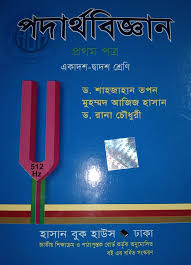 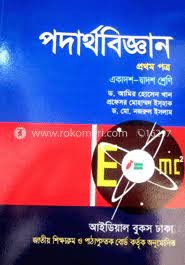 পদার্থ বিজ্ঞান ১ম পত্র
ধন্যবাদ
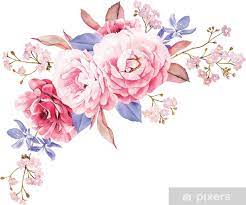